Greek ArtGeometric:  900-700 BCEOrientalizing:  700-600 BCEArchaic:  600-480 BCEClassical:  480-400 BCELate Classical:  400 – 323 BCEHellenistic:  323-30 BCE
Diplyon Krater – 740 BCEGeometric
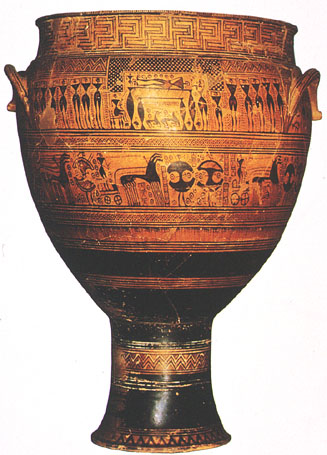 Lady of Auxerre – 650 BCEOrientalizing
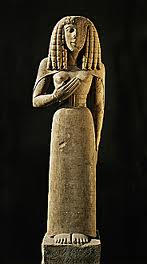 Kouros – 600 BCEArchaic
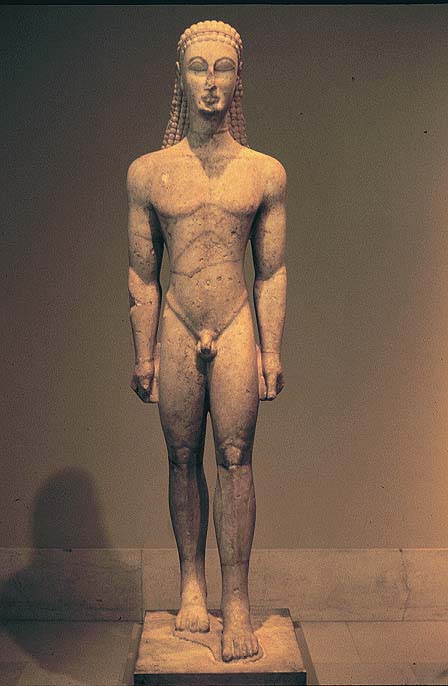 Kore – 530 BCEArchaic
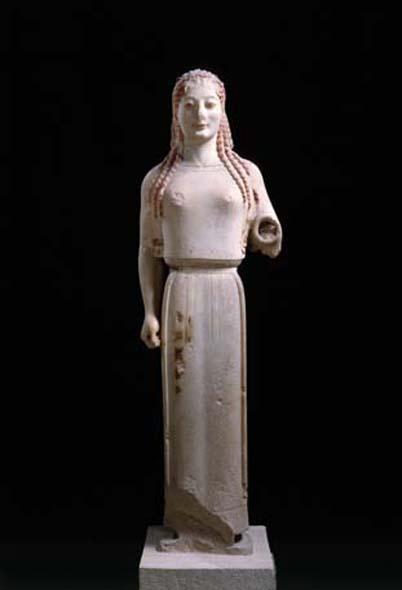 Temple of Hera I – 550 BCE
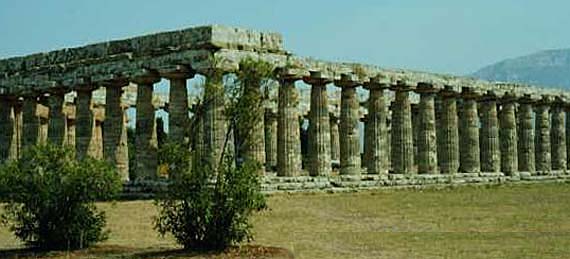 Achilles and Ajax – 540 BCE
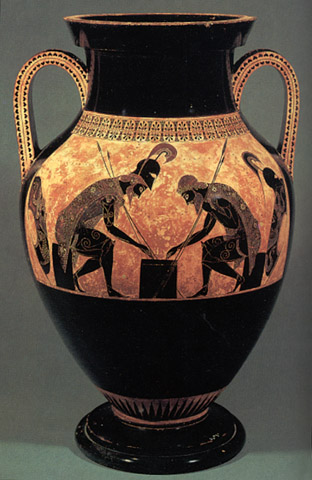 Dying Warrior – Temple of Aphai – 490 BCE
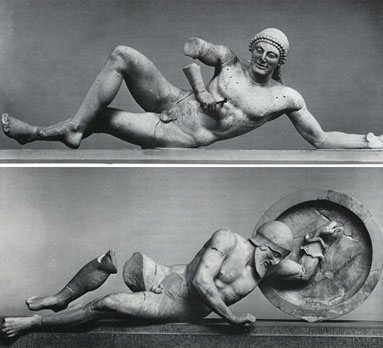 Kritios Boy – 480 BCEClassical
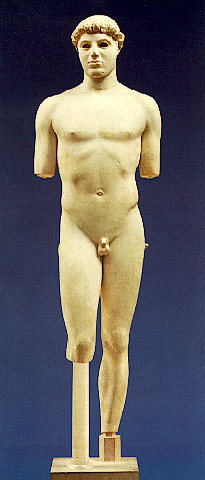 Herakles and Atlas- 470 BCEClassical
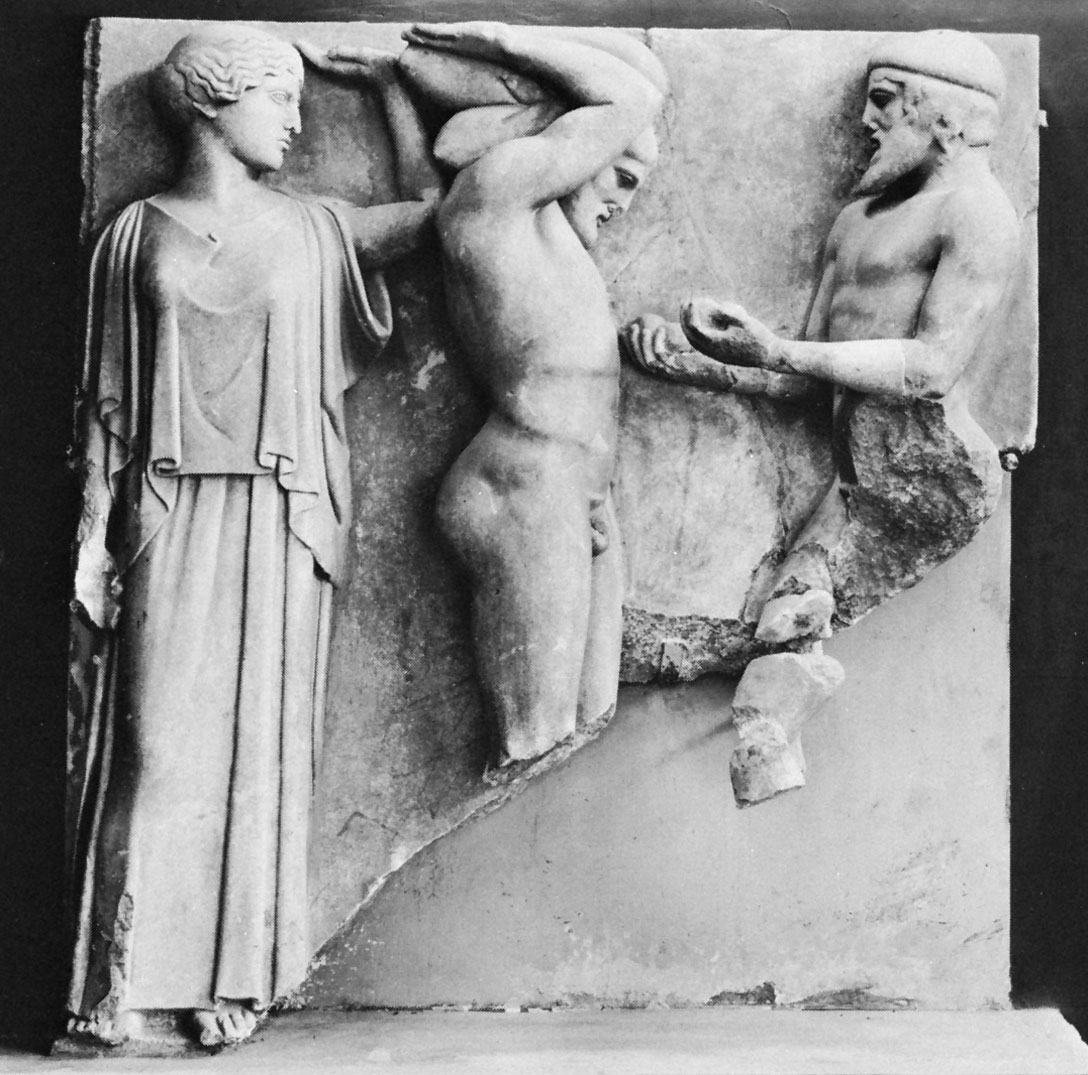 Charioteer – 470 BCEClassical
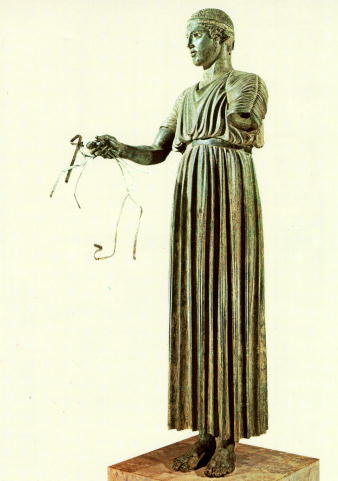 Zeus – 450 BCEClassical
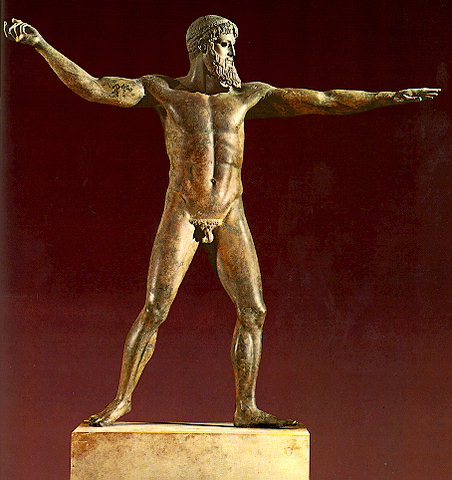 Discus Thrower – 450 BCEClassical
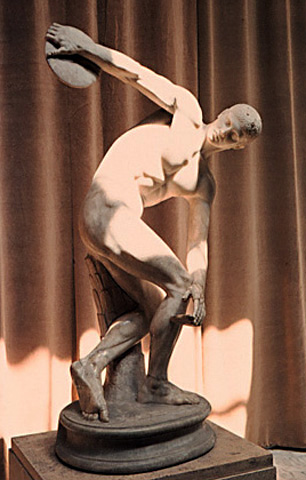 Polykleitos – Spear Bearer – 450 BCE
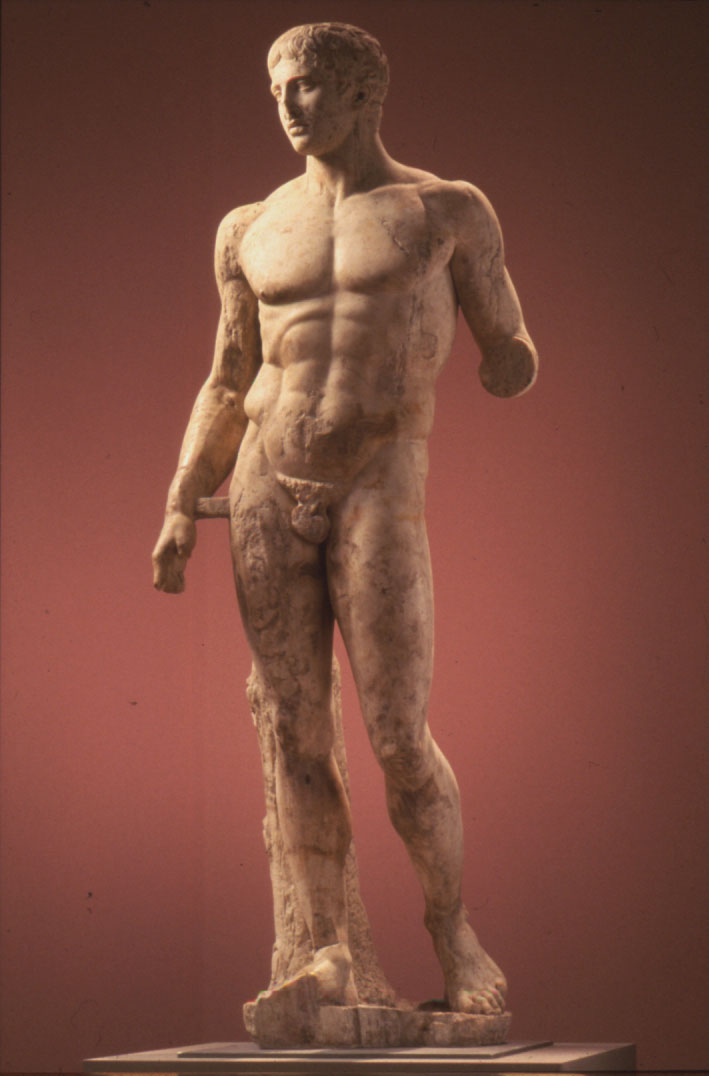 Helios and his horses – 430 BCEHigh Classical - Parthenon
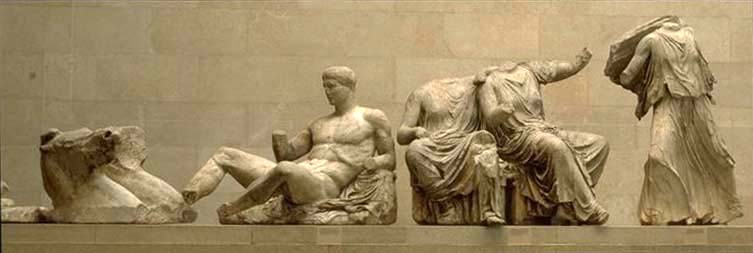 Athena Nike – 410 BCEHigh Classical
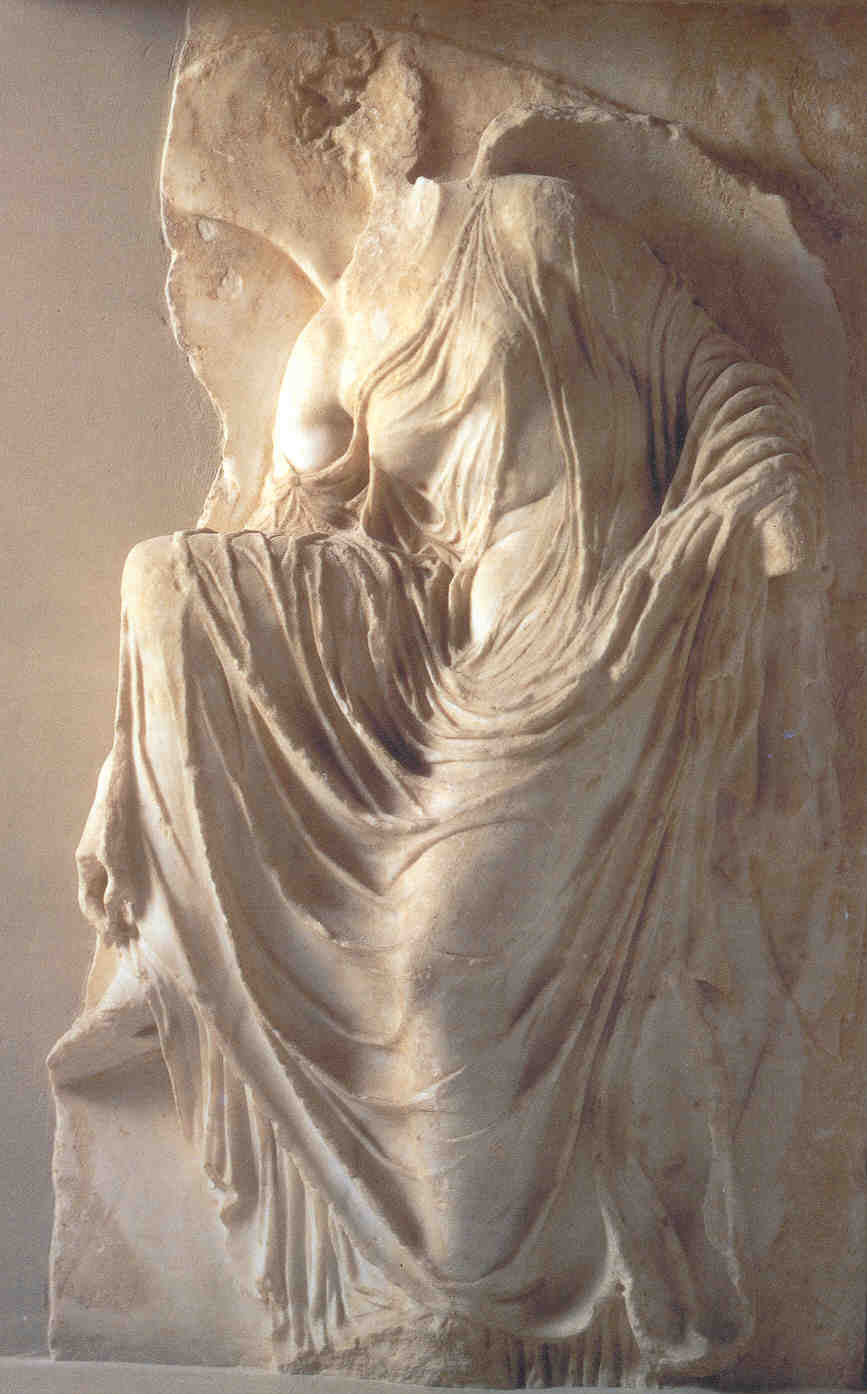 Aphrodite – Praxiteles – 340 BCELate Classical
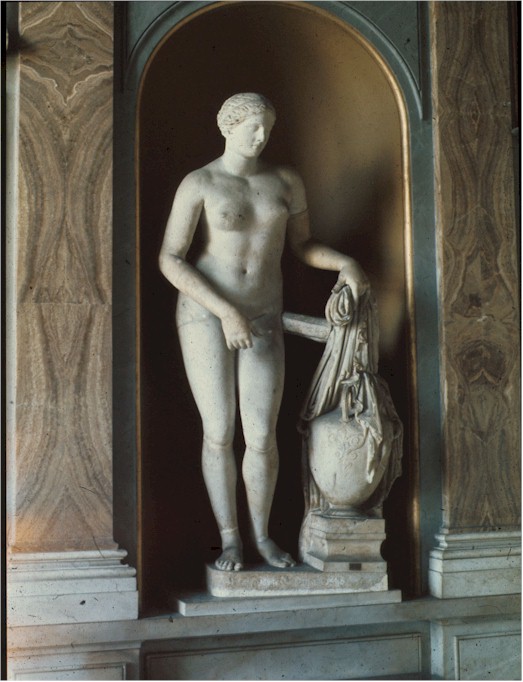 Hermes with Infant: Praxiteles – 330 BCELate Classical
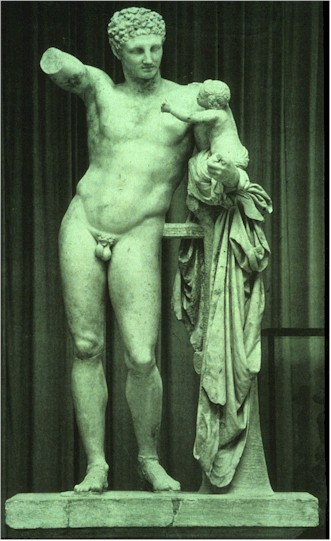 Lysippos – 330 BCELate Classical
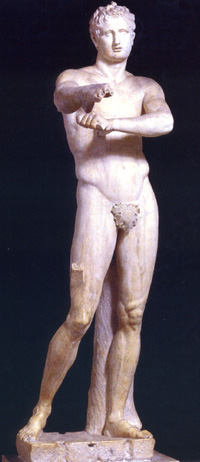 Dying Gaul – 230 BCEHellenistic
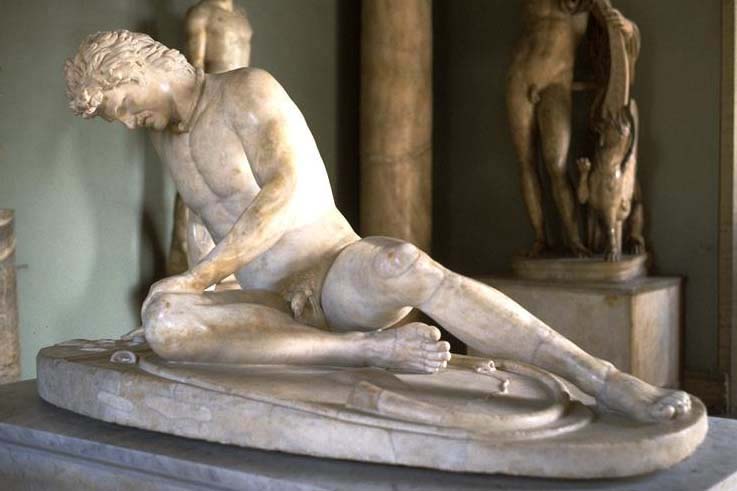 Frieze from Pergamon – 175 BCEHellenistic
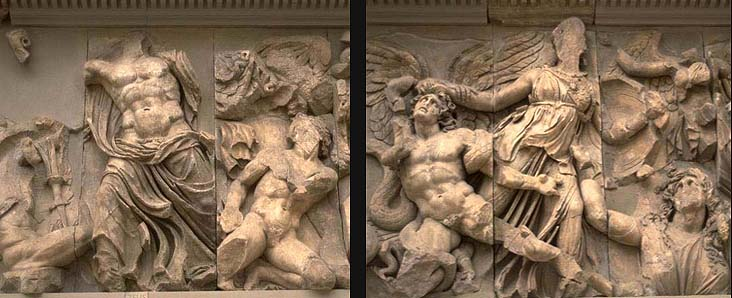 Nike – 190 BCEHellenistic
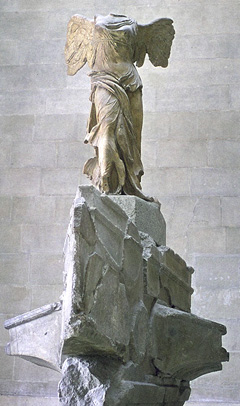 Aphrodite – 150 BCEHellenistic
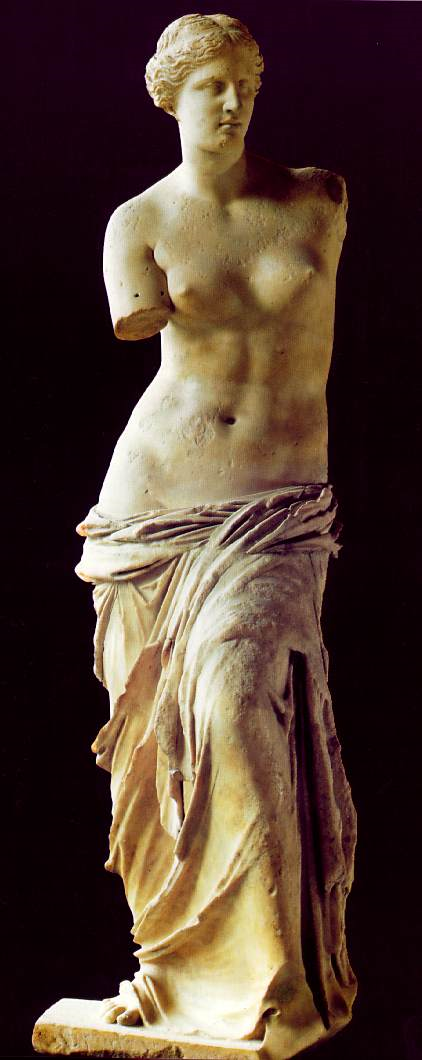 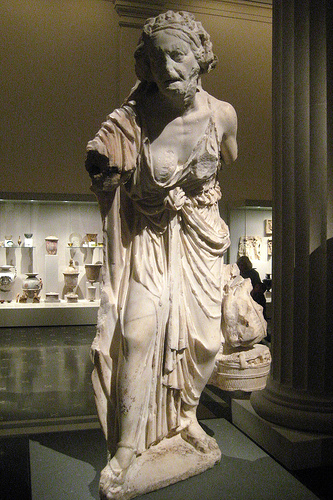 Lacoon and his Sons – 1 CE
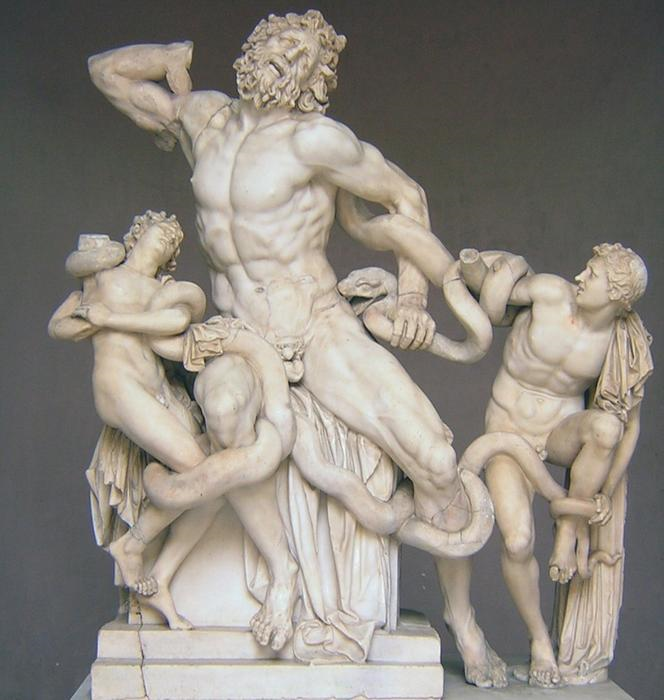 Doric Order:
The frieze is divided into triglyphs and metopes.

Massive in appearance, its columns firmly planted on the stylobate.

It is severely plain.

Decorative sculpture only appears in the metope and pediment “voids.”
Greek Architectural terms
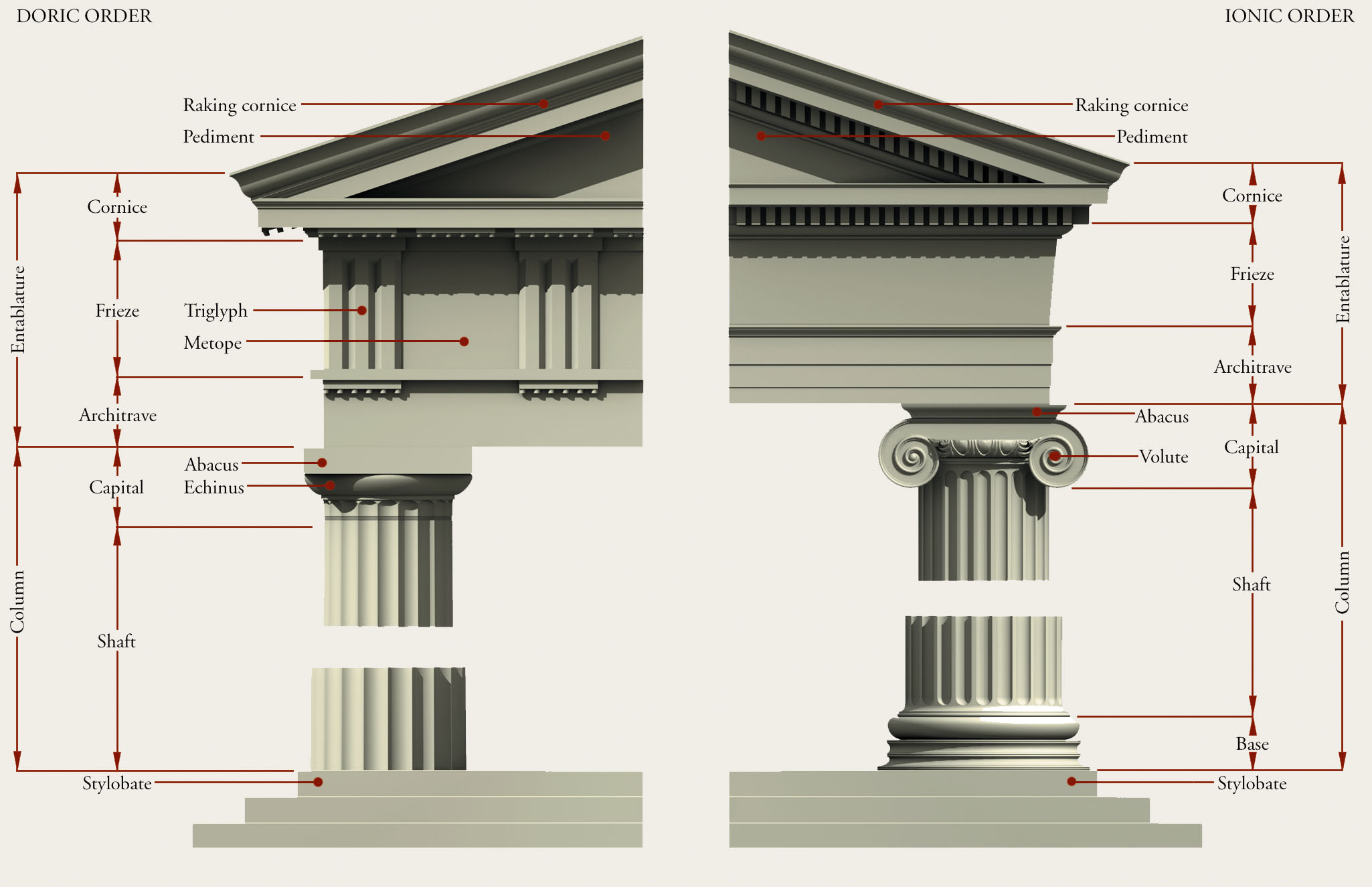 Theatre – Polykleitos – 350 BCE
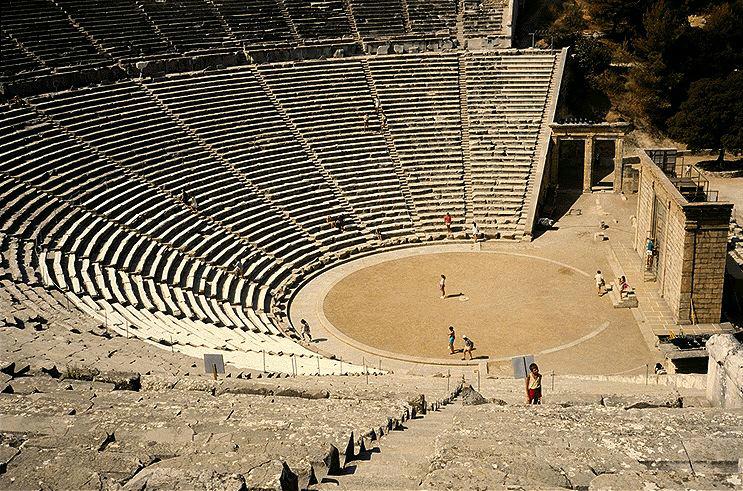 Pergamon Alter – 175 BCE
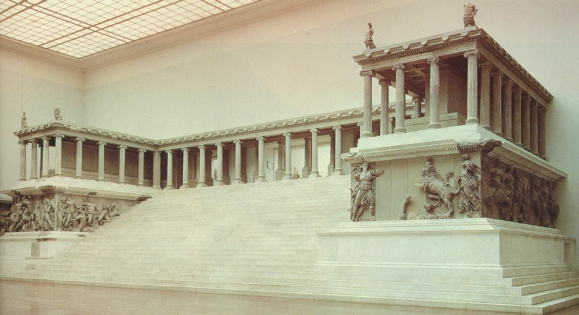 Etruscan Art700 – 480 BCE
Etruscan Temple – 1 CE
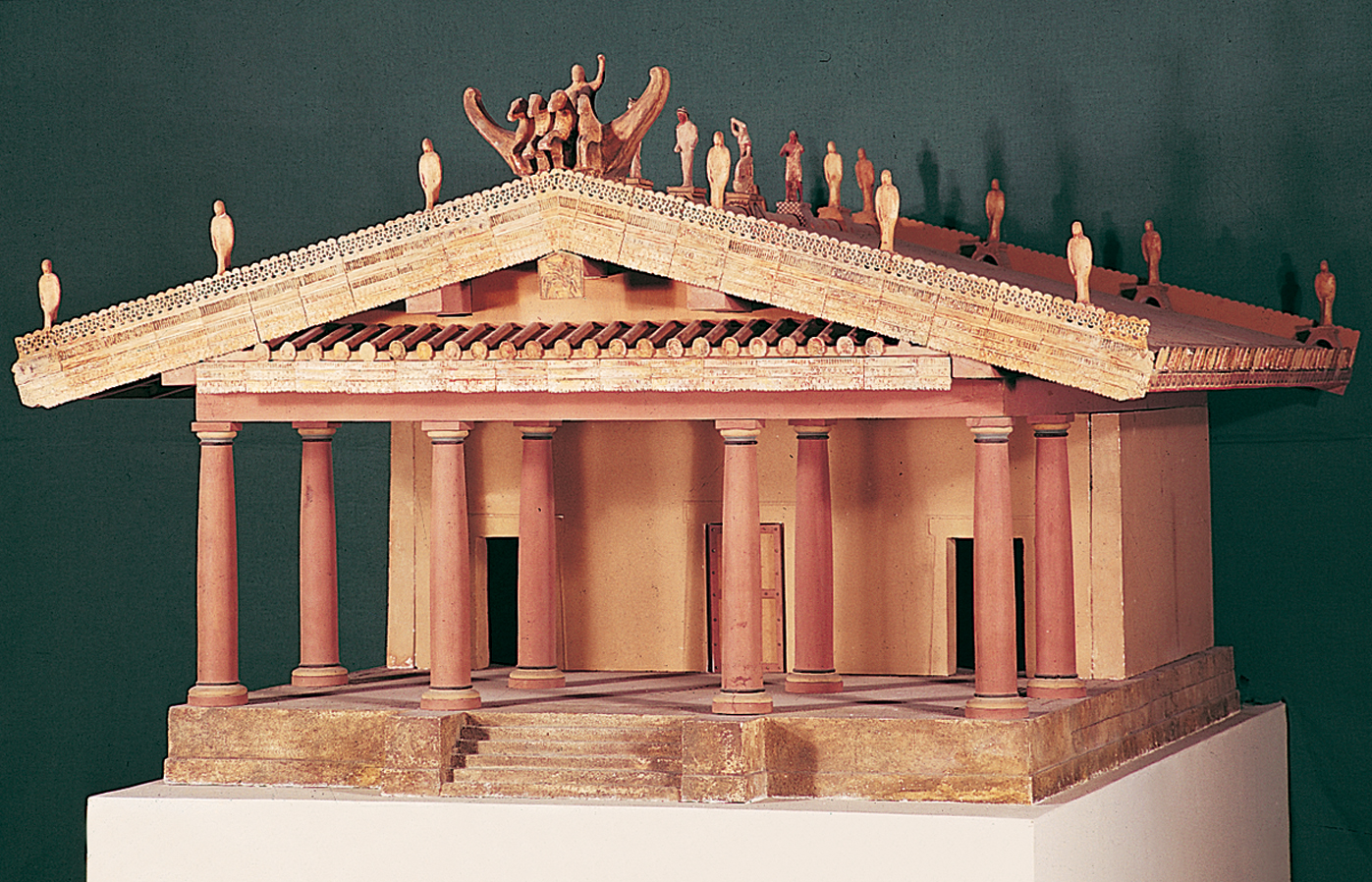 Apollo – 510 BCE
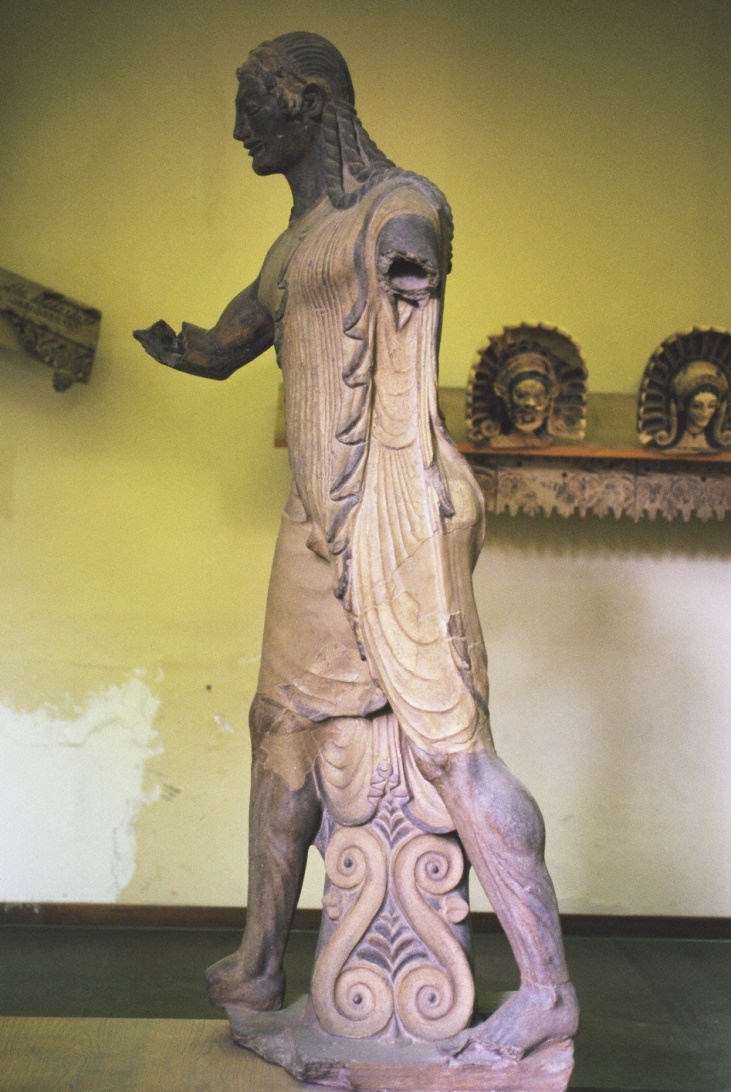 Reclining Couple – 520 BCE
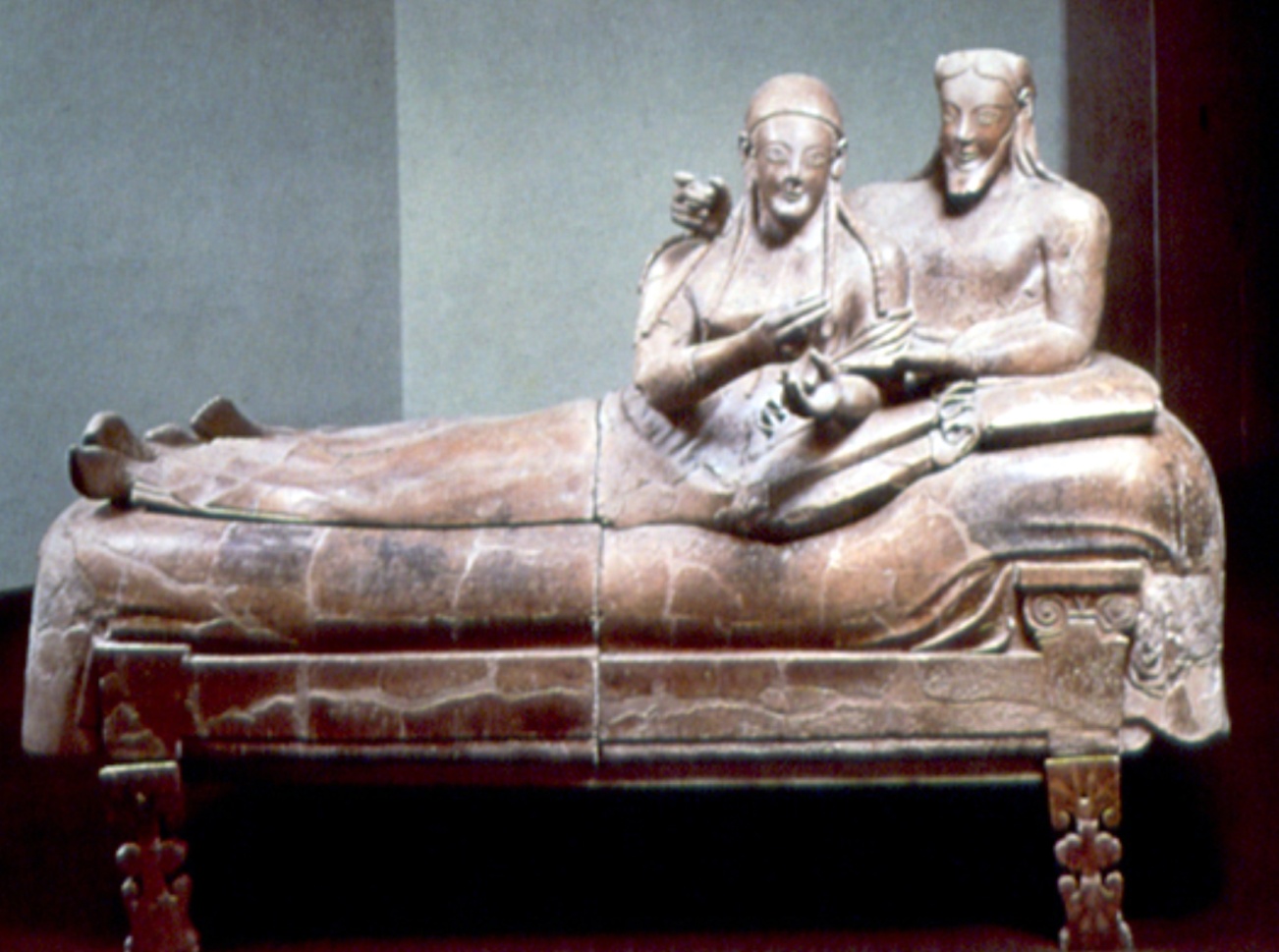 [Speaker Notes: Slide concept by William V. Ganis, PhD FOR EDUCATIONAL USE ONLY For publication, reproduction or transmission of images, please contact individual artists, estates, photographers and exhibiting institutions for permissions and rights.]
Tomb of the Leopards – 480 BCE
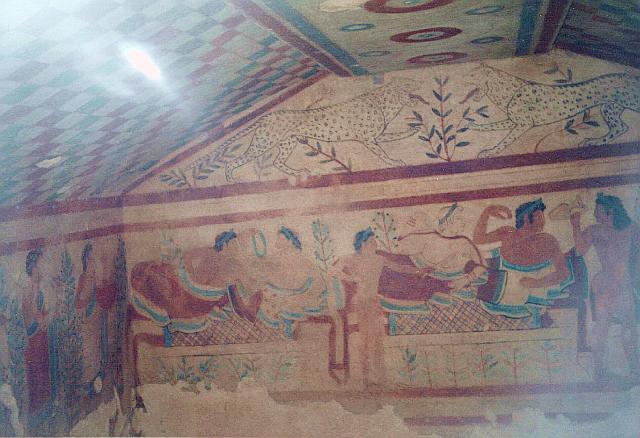 Capitoline Wolf – 500 BCEChimera of Arezzo – 400 BCE
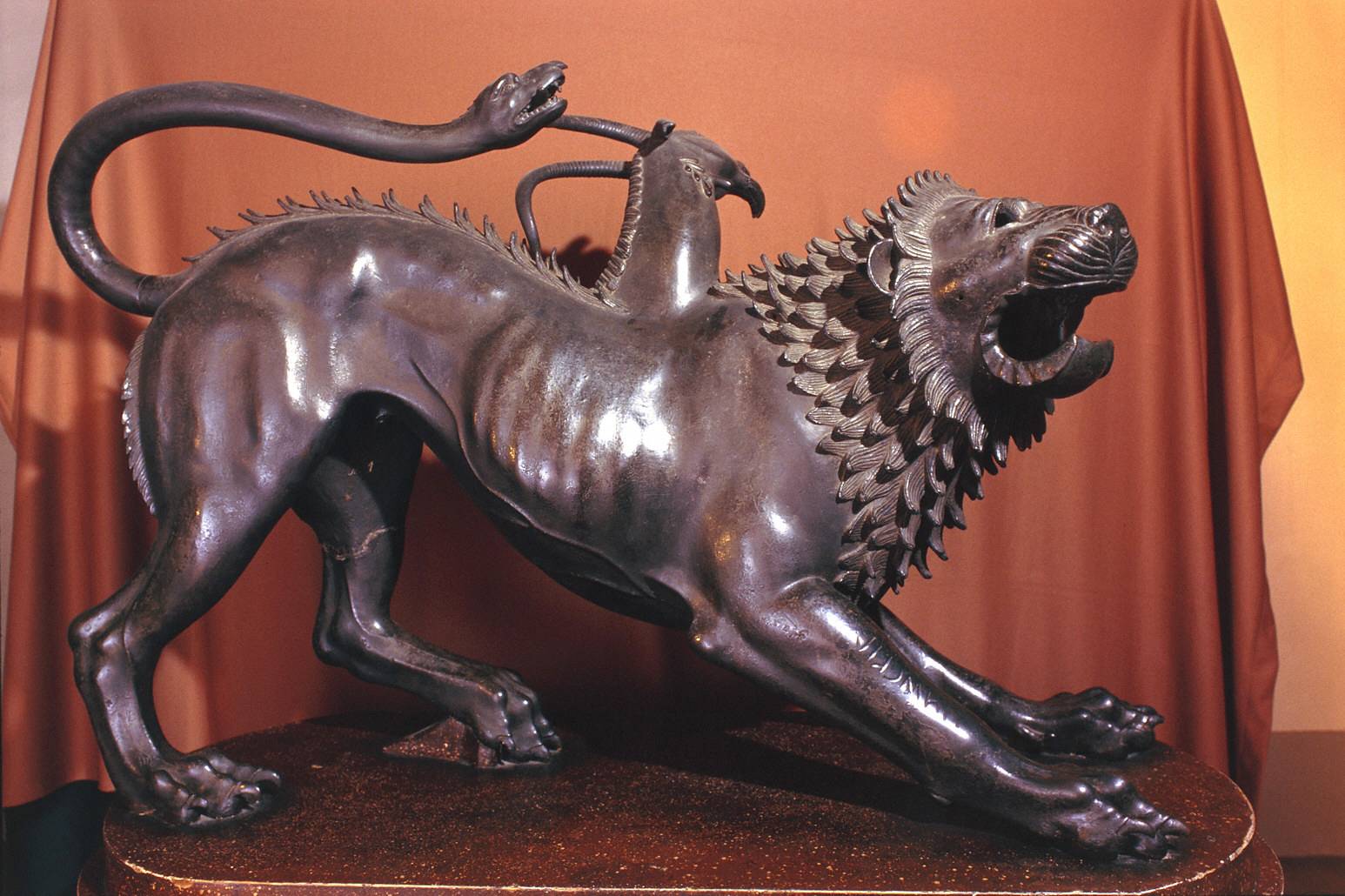 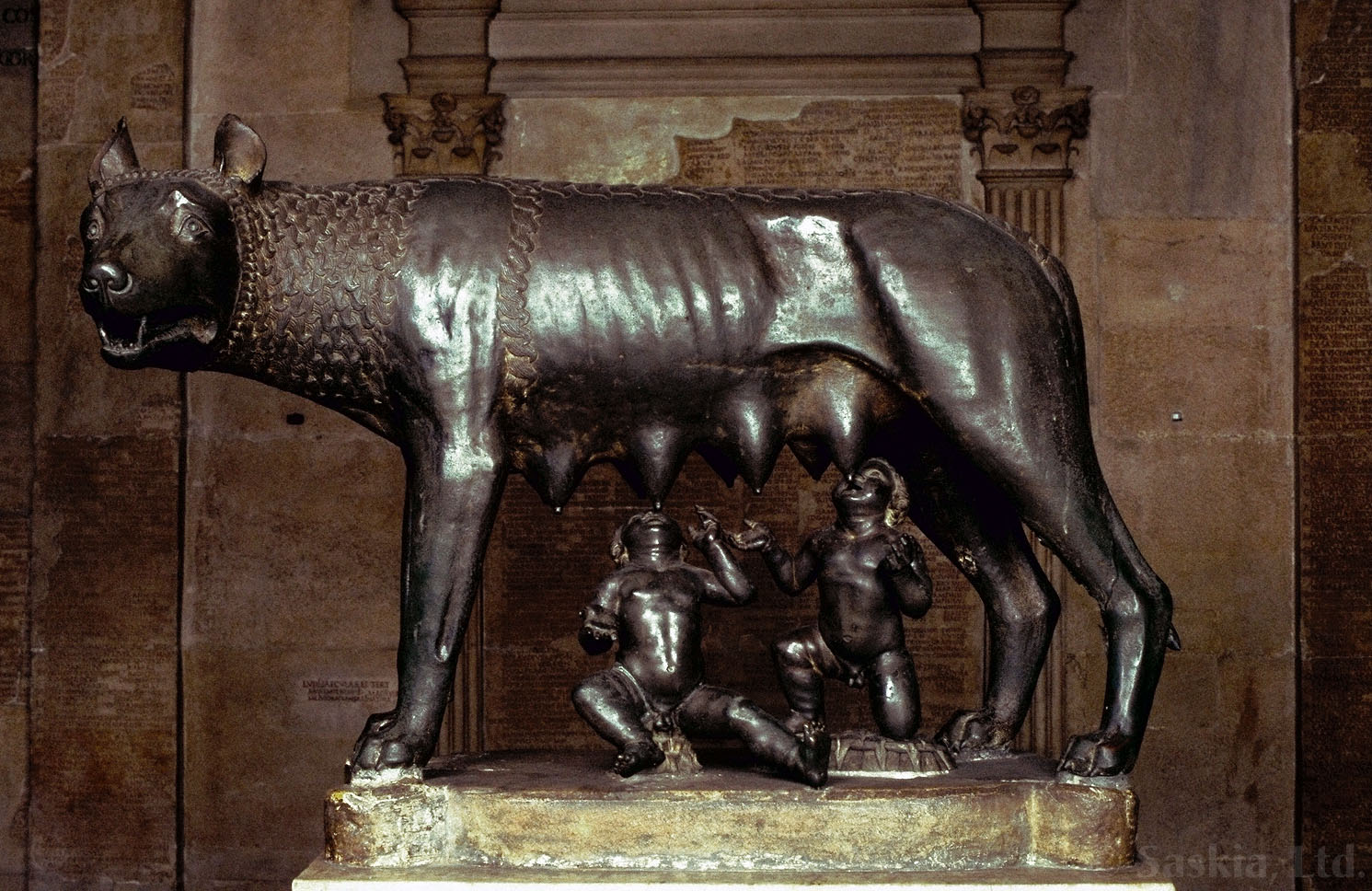 Roman ArtRoman Republic: 509 – 27 BCEEarly/High Roman Emp: 27 BCE – 192 CELate Roman Empire:  192 CE – 410 CE
Roman Architecture
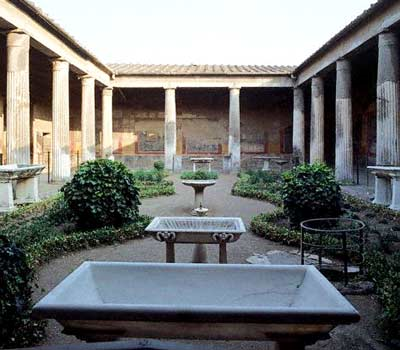 House of Vettii
Pompeii, Italy
Ca. 2nd Century BC
Temple of Fortuna Virilis: 75 BCE
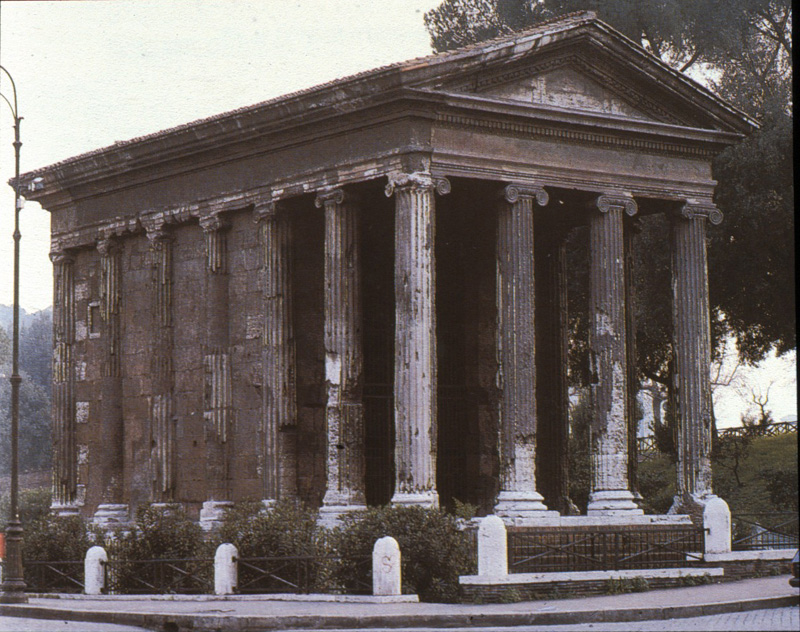 Maison Caree – France – 1 CE
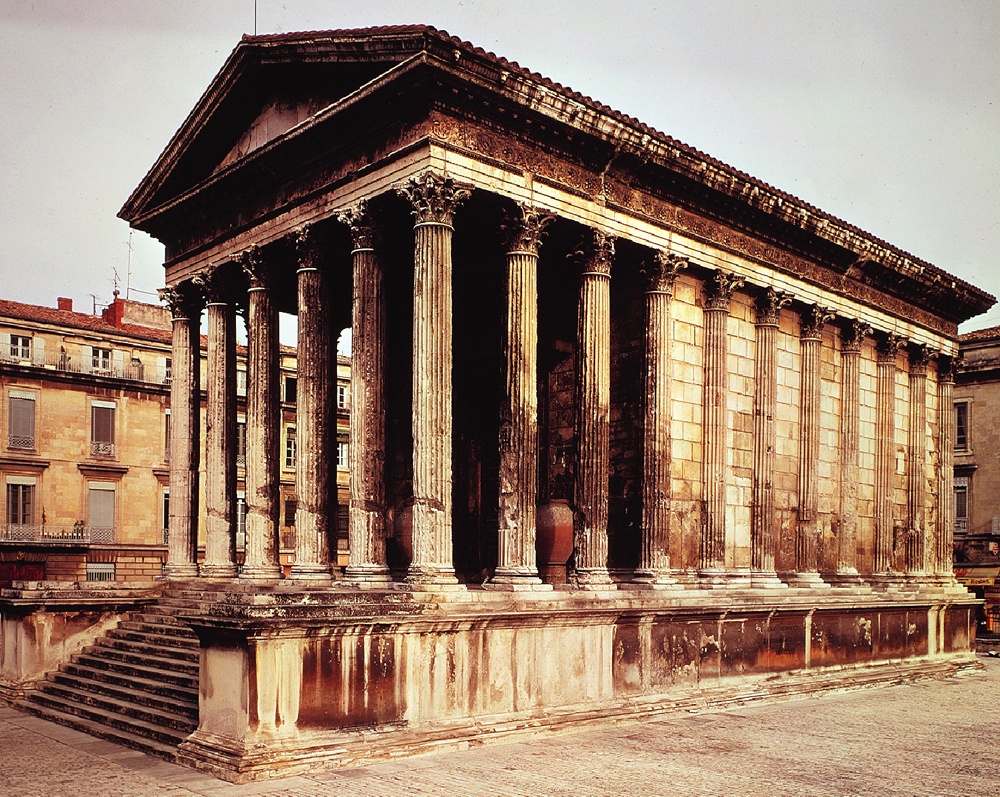 Pont – du – Gard: 16 BCE
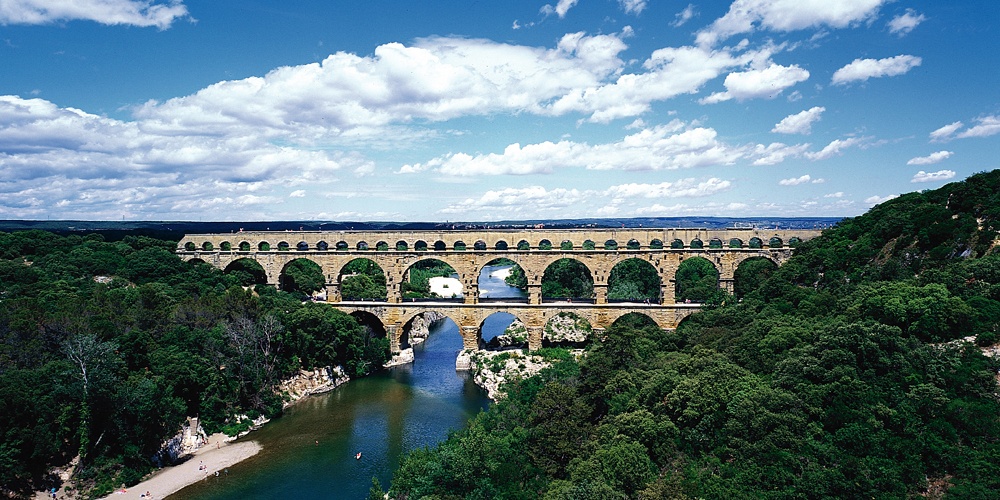 Ara Pacis (peace) – 13 BCE
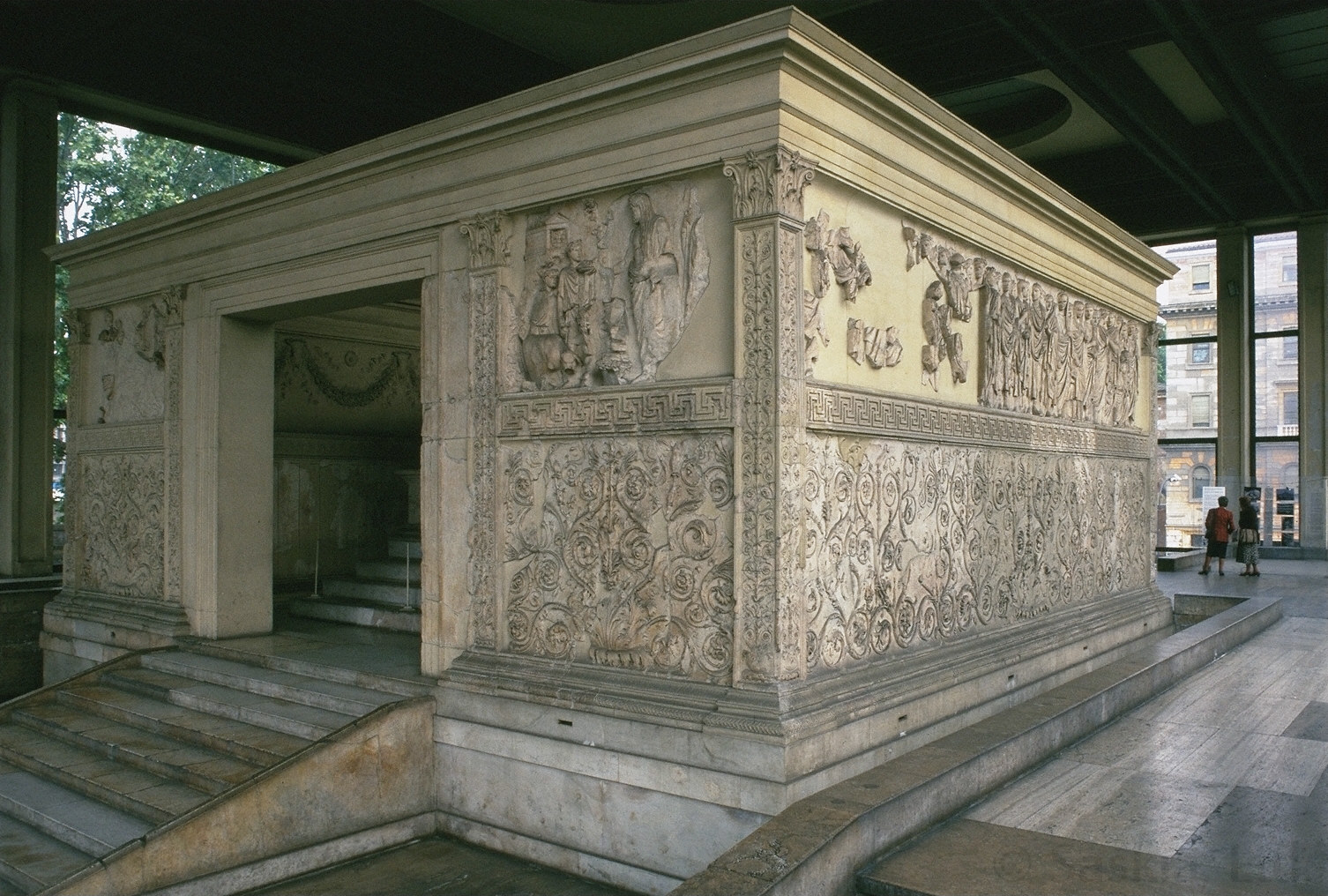 Colosseum – 72 CE
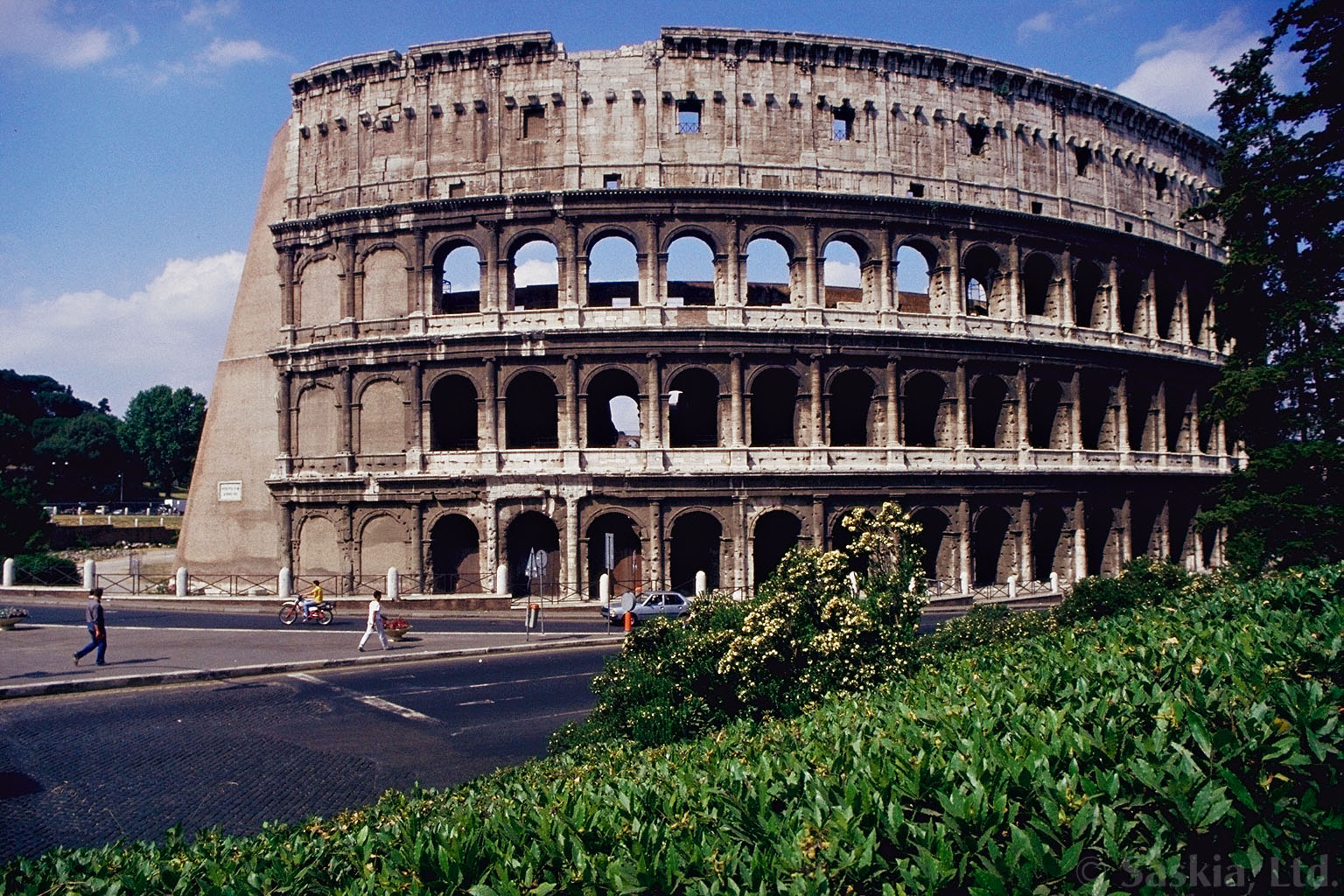 Pantheon – 120 CE
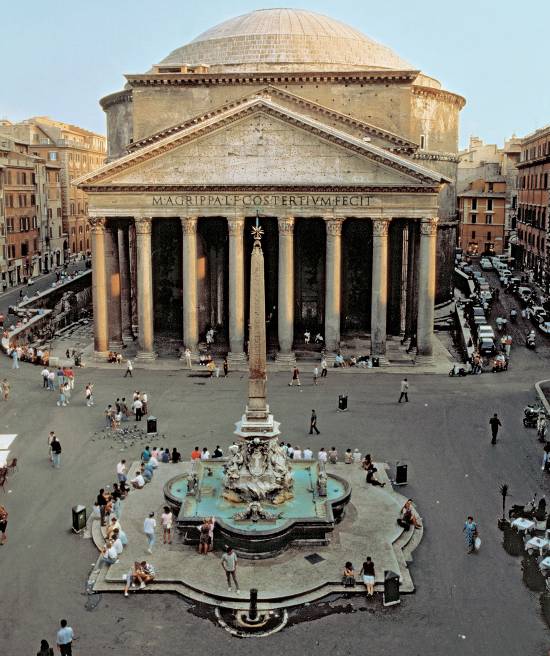 Hadrian’s Villa – 125 CE
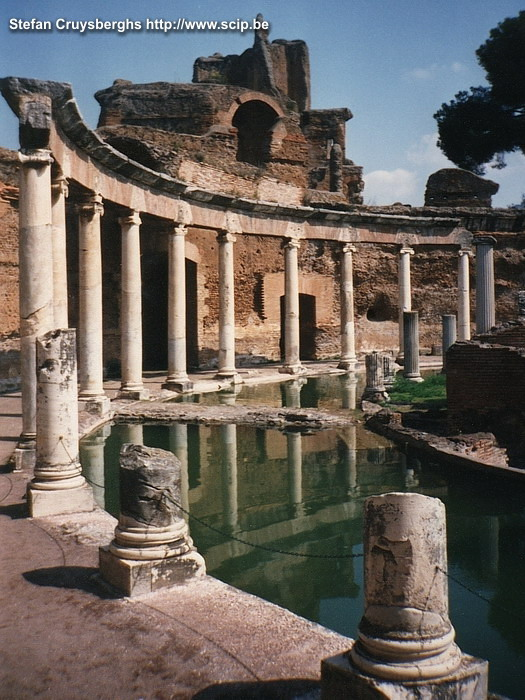 Arch of Constantine – 312 CE
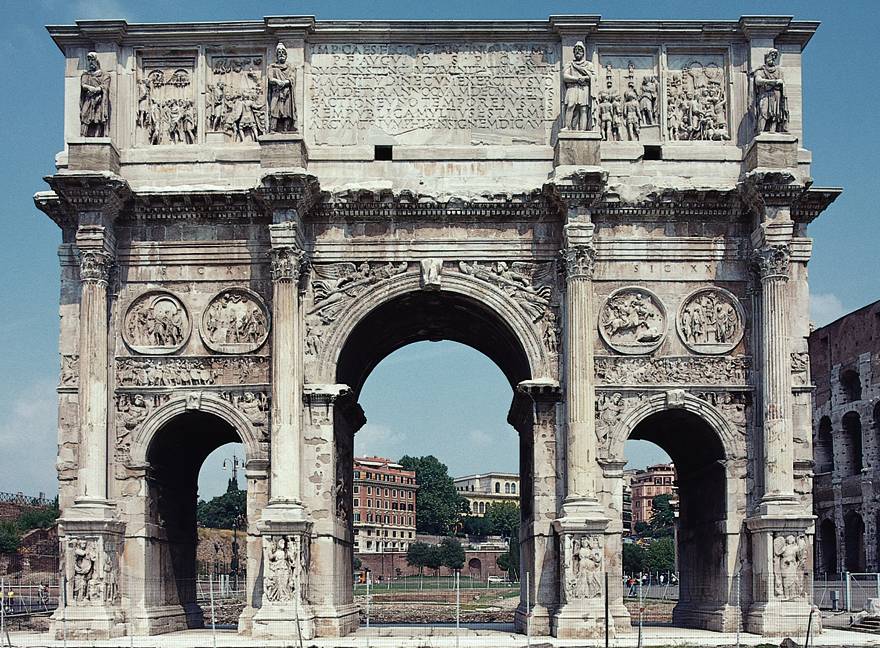 Roman Painting
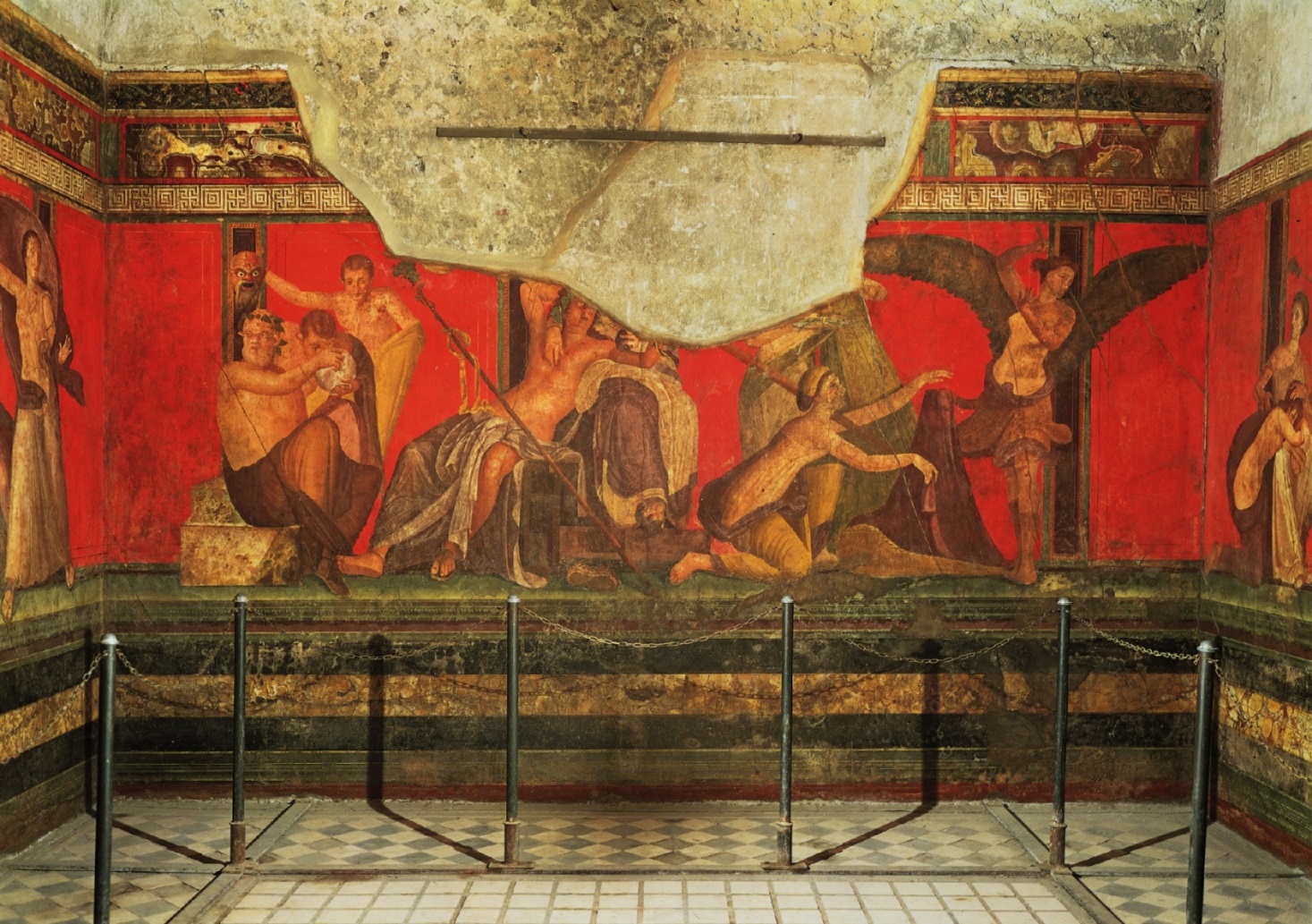 Dionysiac mystery frieze – 50 BCE
Black Room – Style 3 – 1BCE
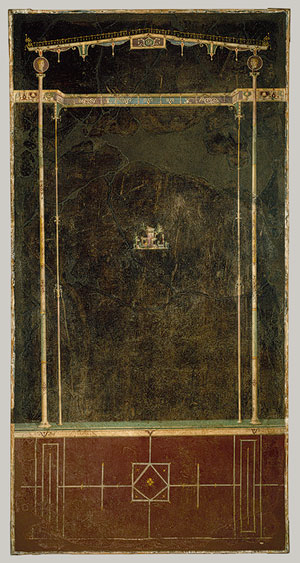 4th Style Painting – 70 CE
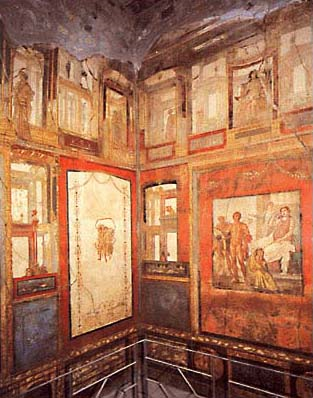 Still Life with Peaches – 70 CE
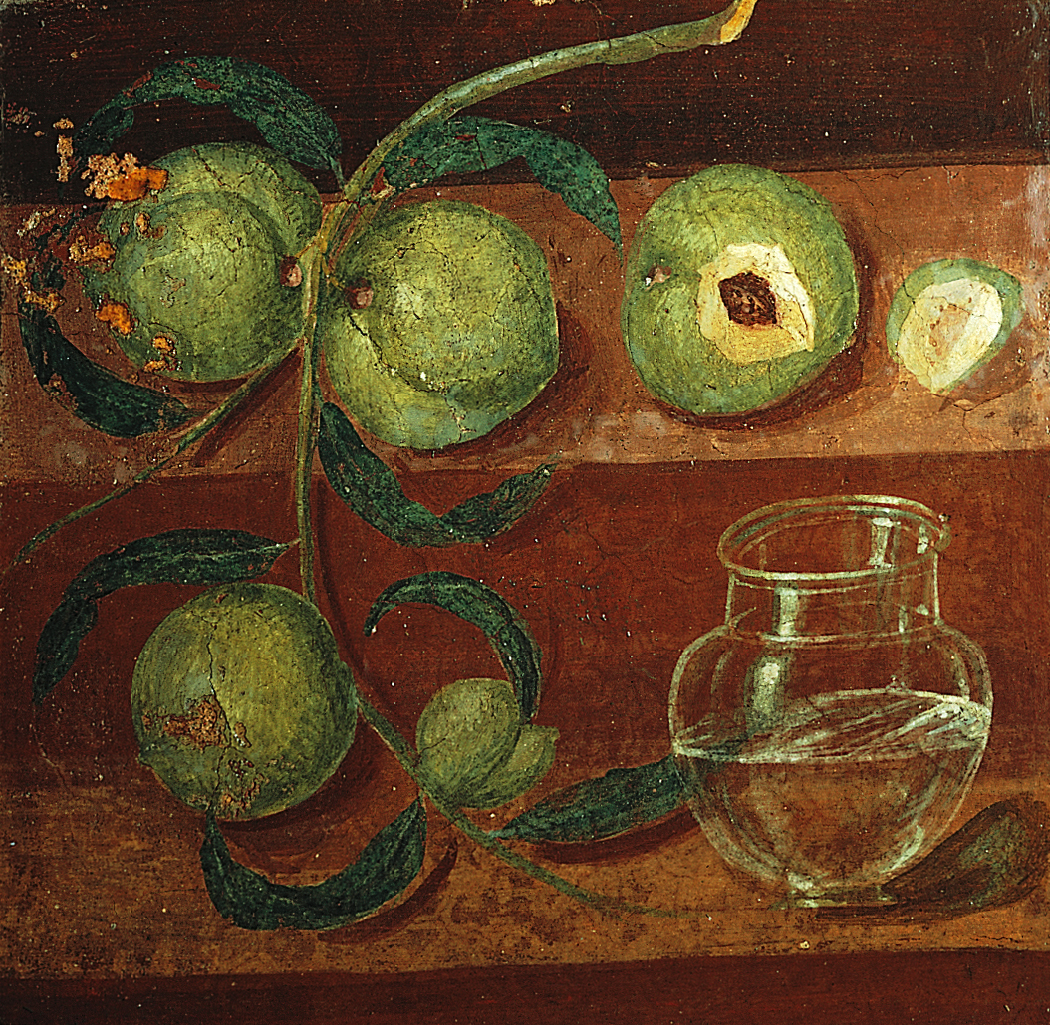 Roman Sculpture
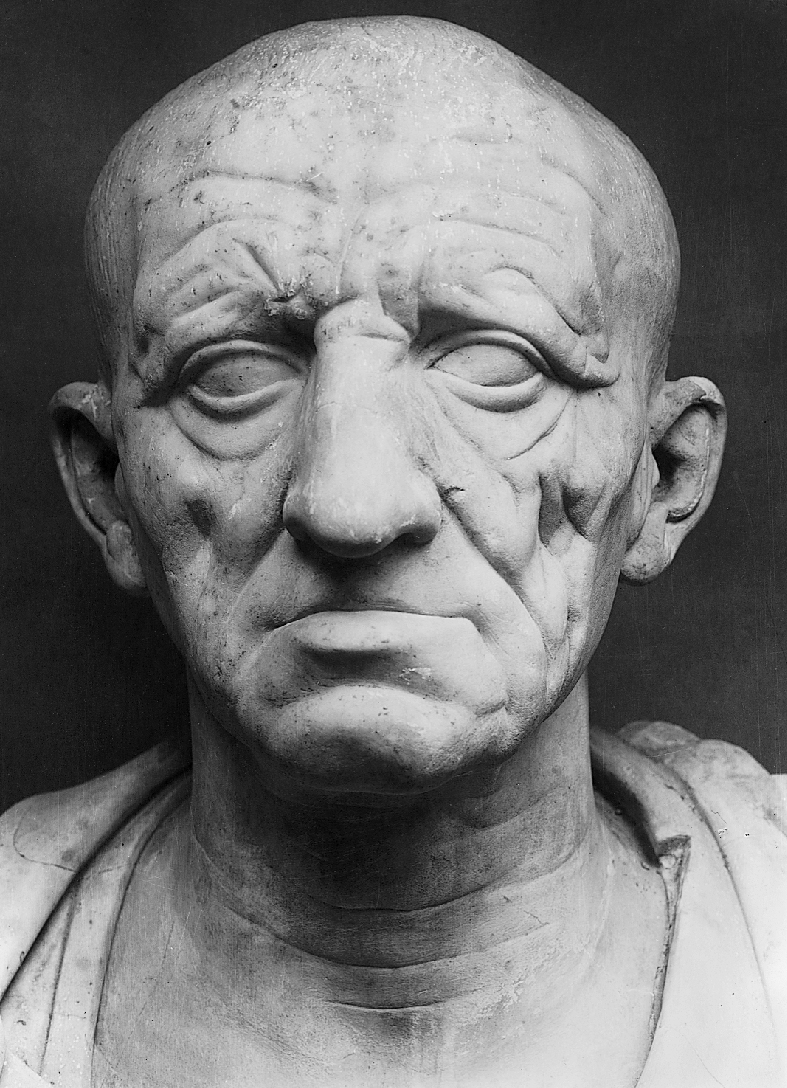 Republican
Head of a Roman patrician
ca. 75-50 B.C.E.
Augustus as General – 20 BCEEarly Imperial
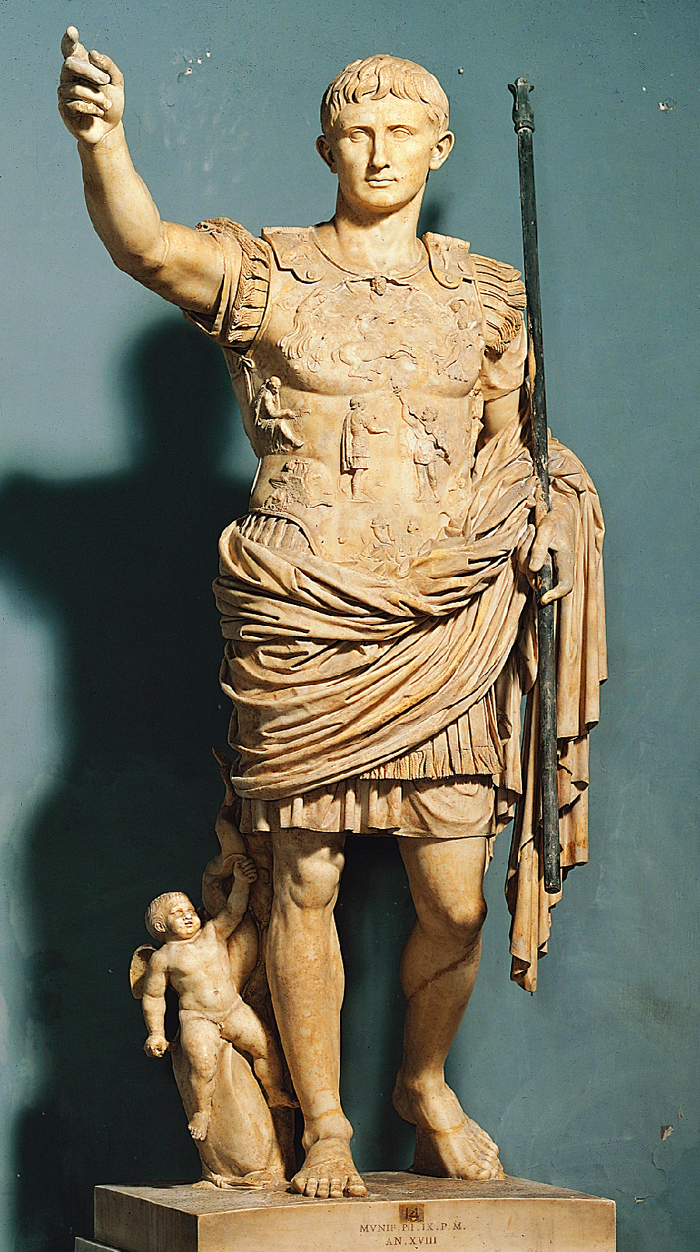 Façade of Ara Pacis – 13 BCEEarly Imperial
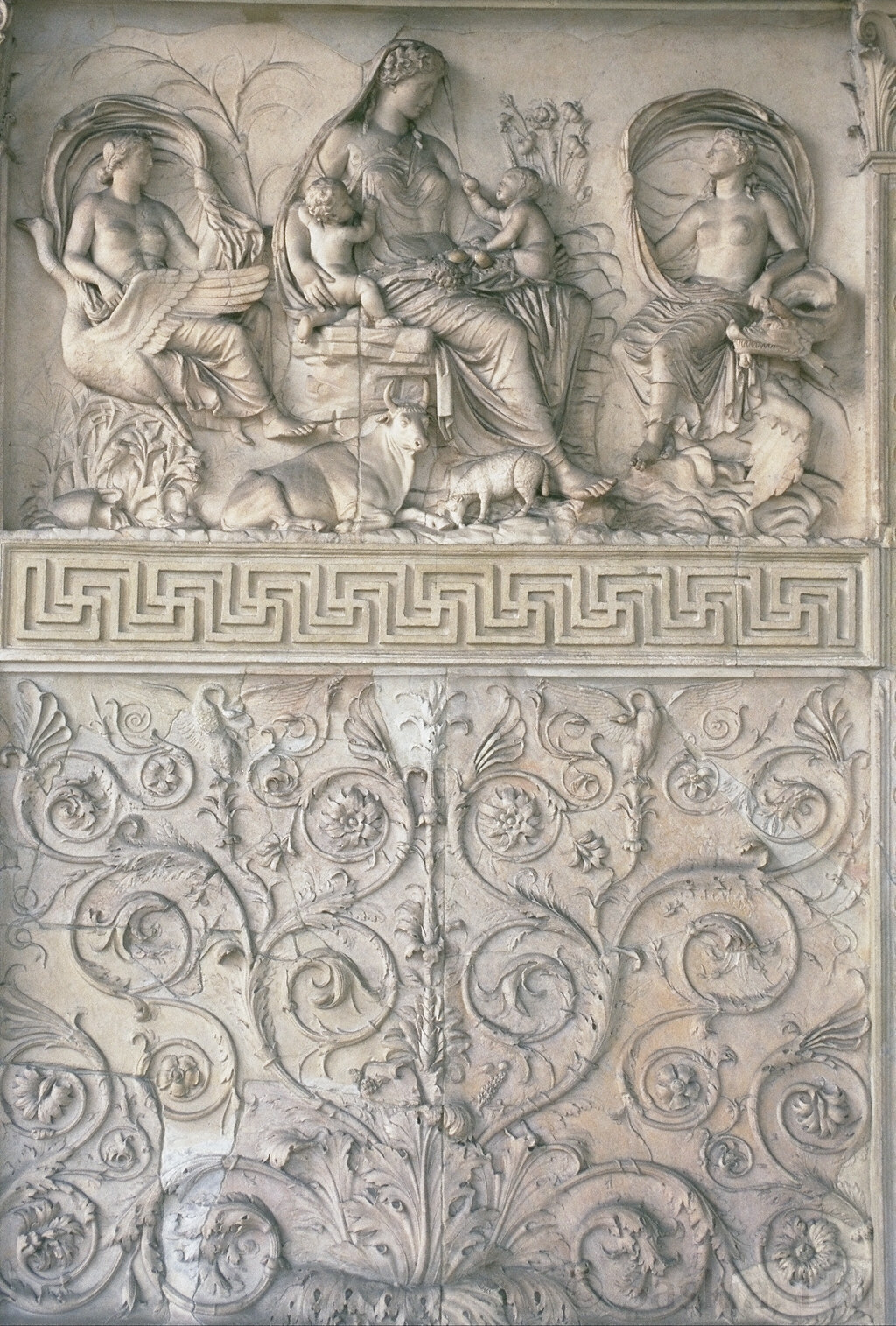 Spoils from the Temple of JerusalemArch of Titus – 81 CE
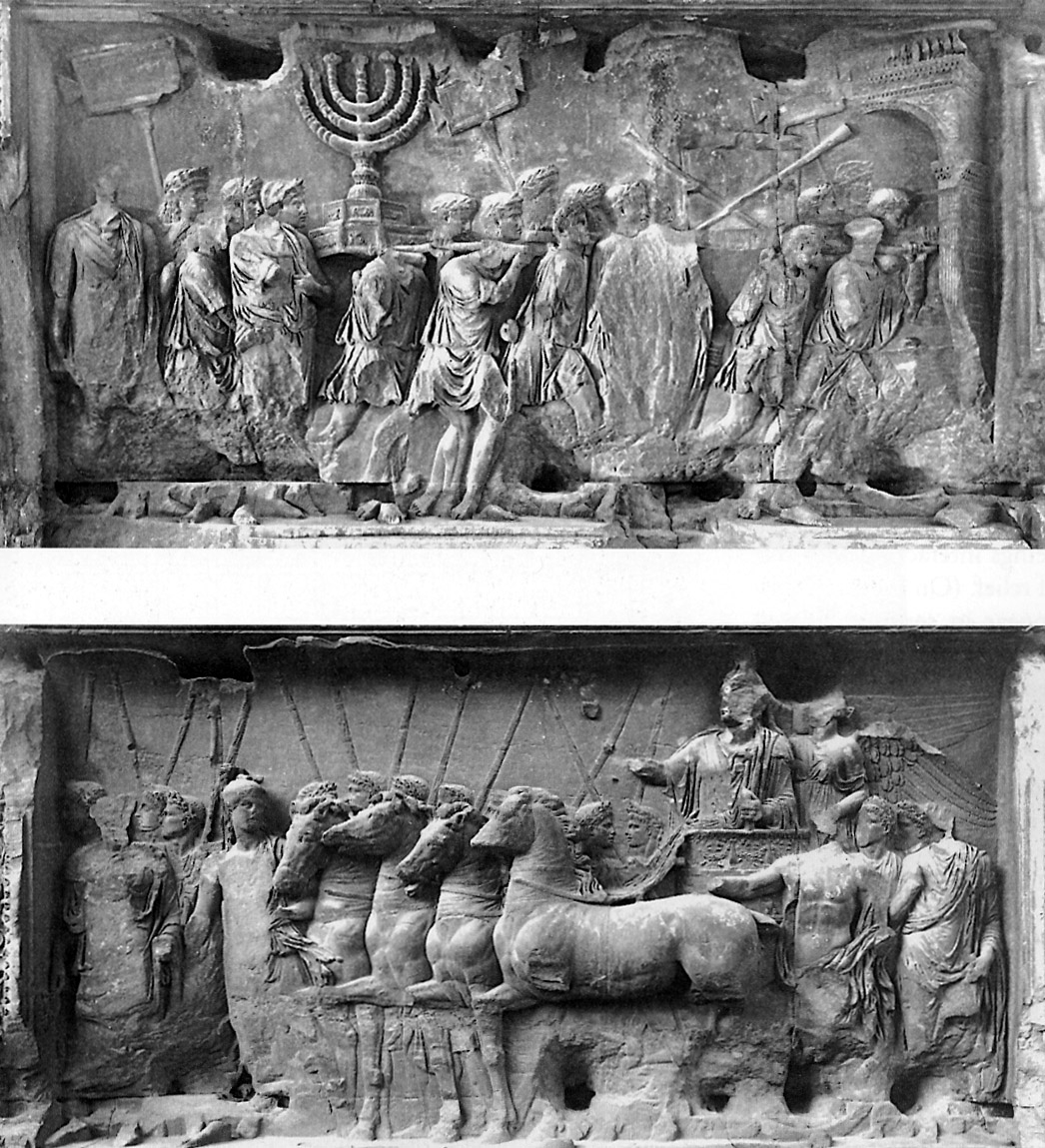 Column of Trajan – 112 CE
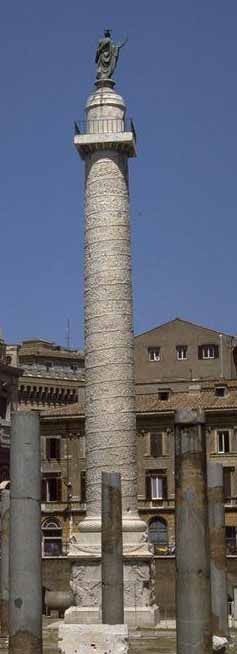 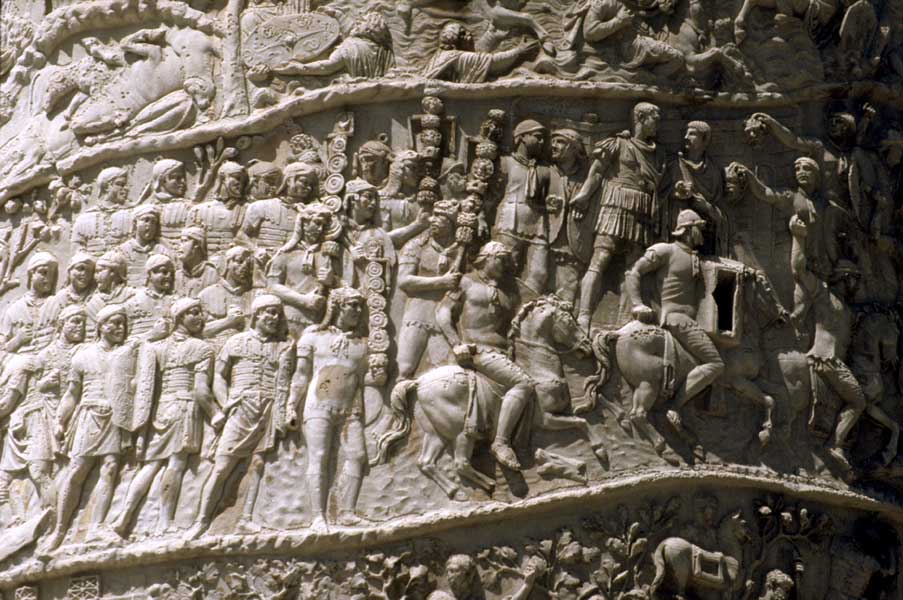 Marcus Aurelius – 175 CEHigh Imperial
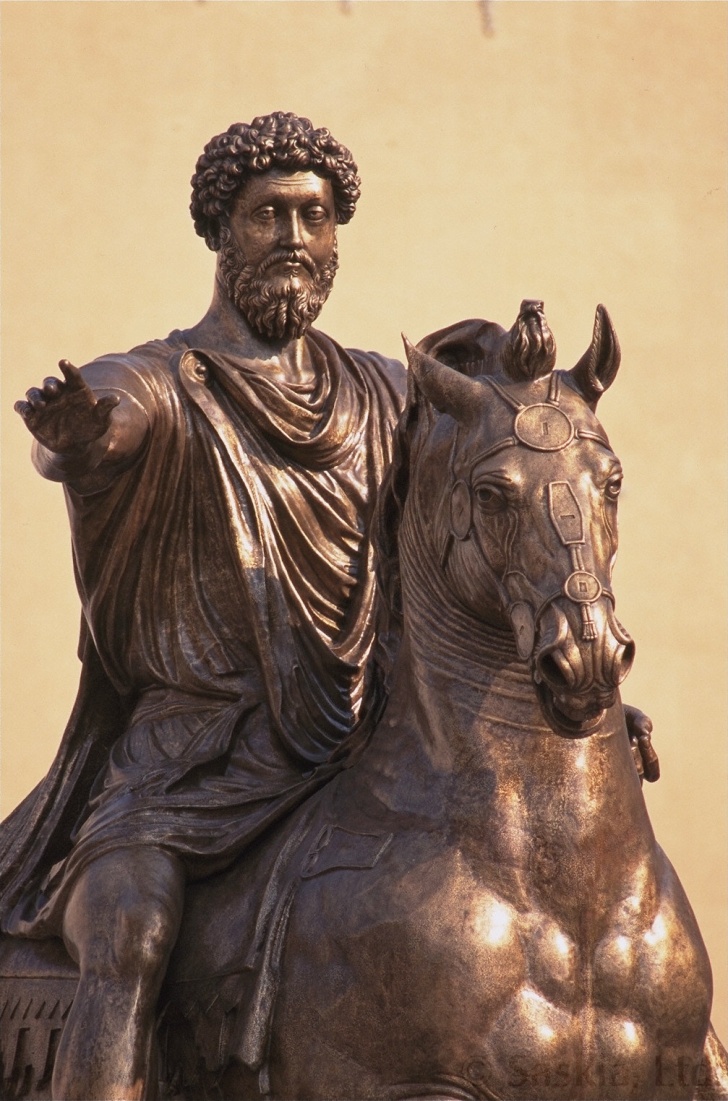 Ludovisi Battle Sarcophagus – 250 CELate Imperial
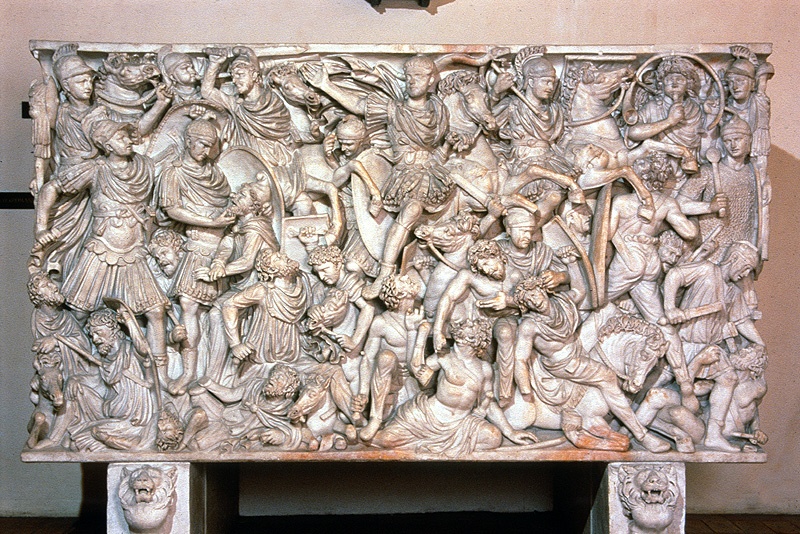 The Tetrarchs – 305 CELate Imperial
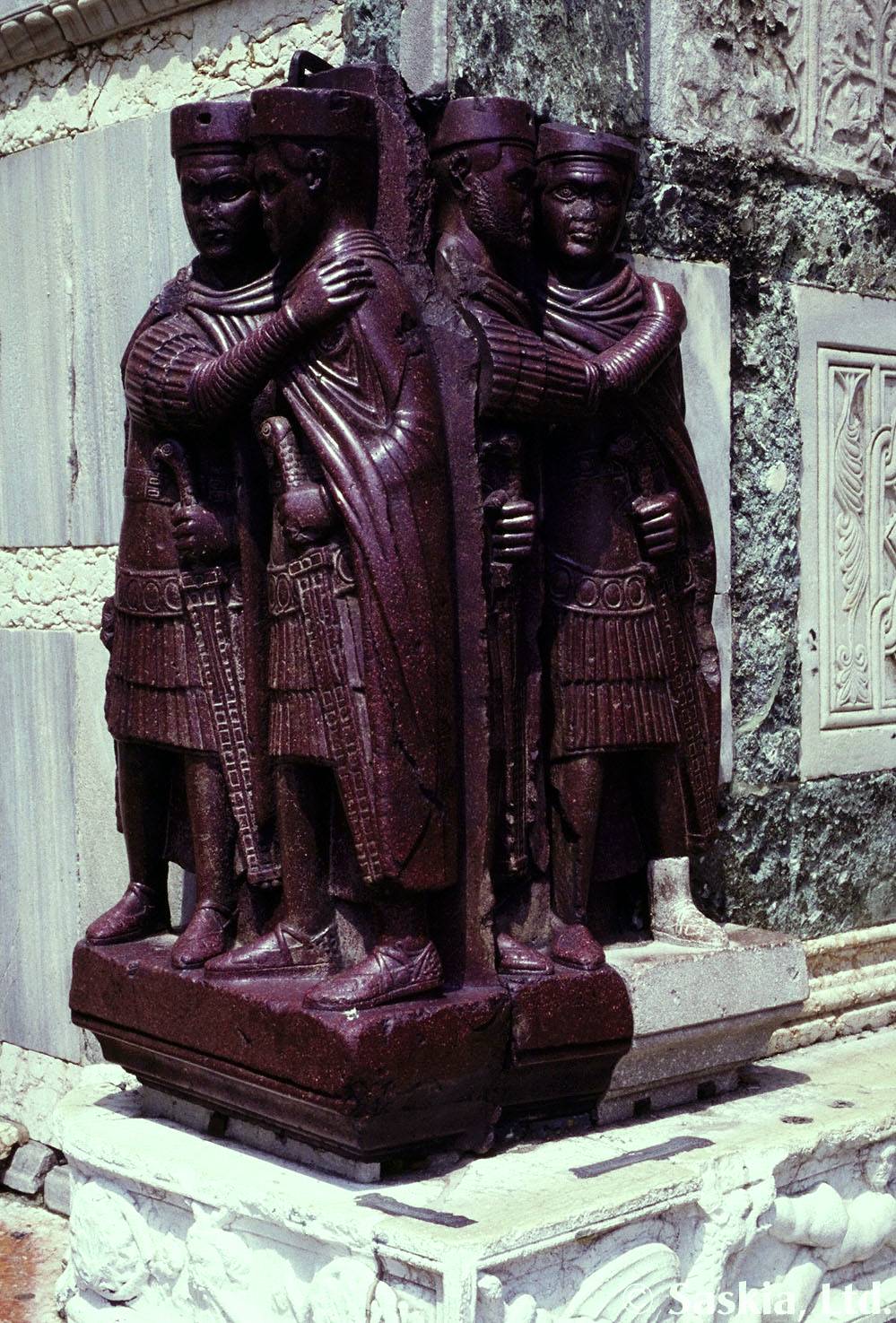 Portrait of Constantine- 315 CELate Imperial
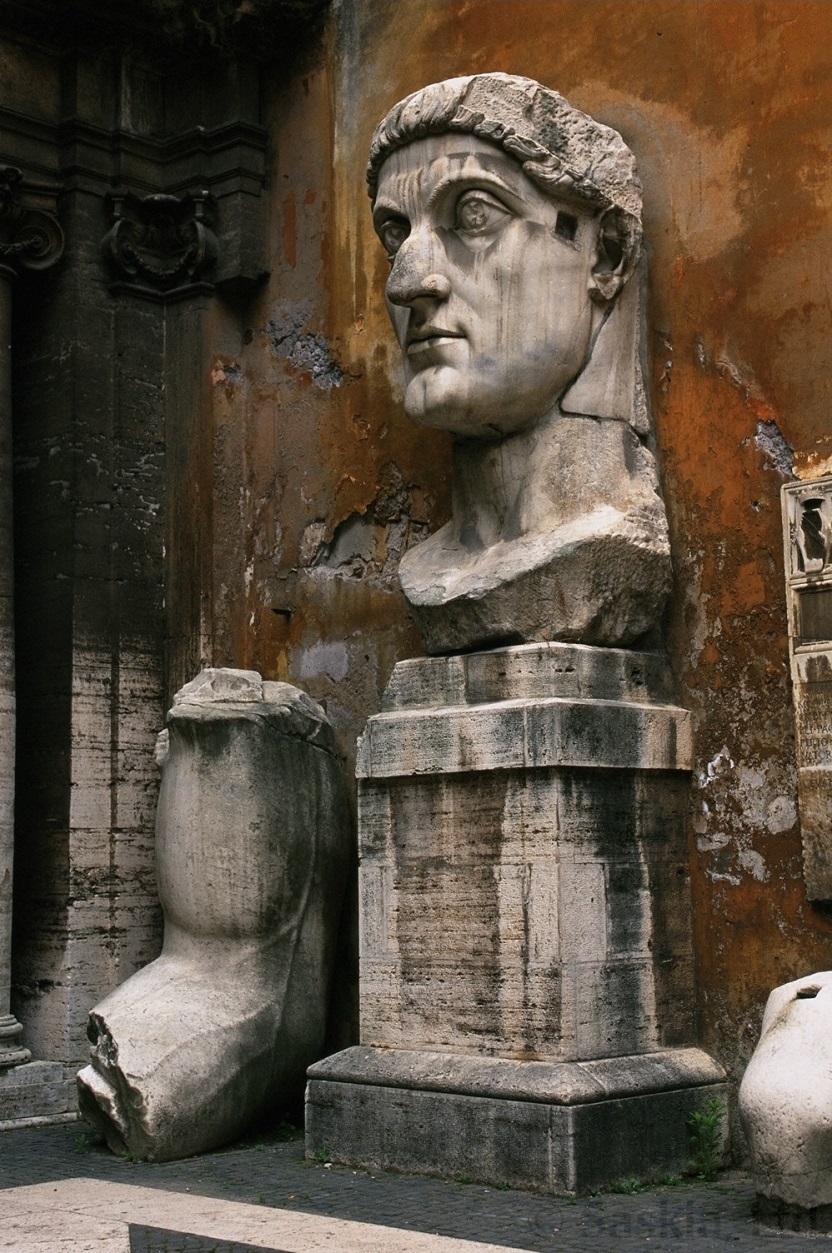